Cornell notes
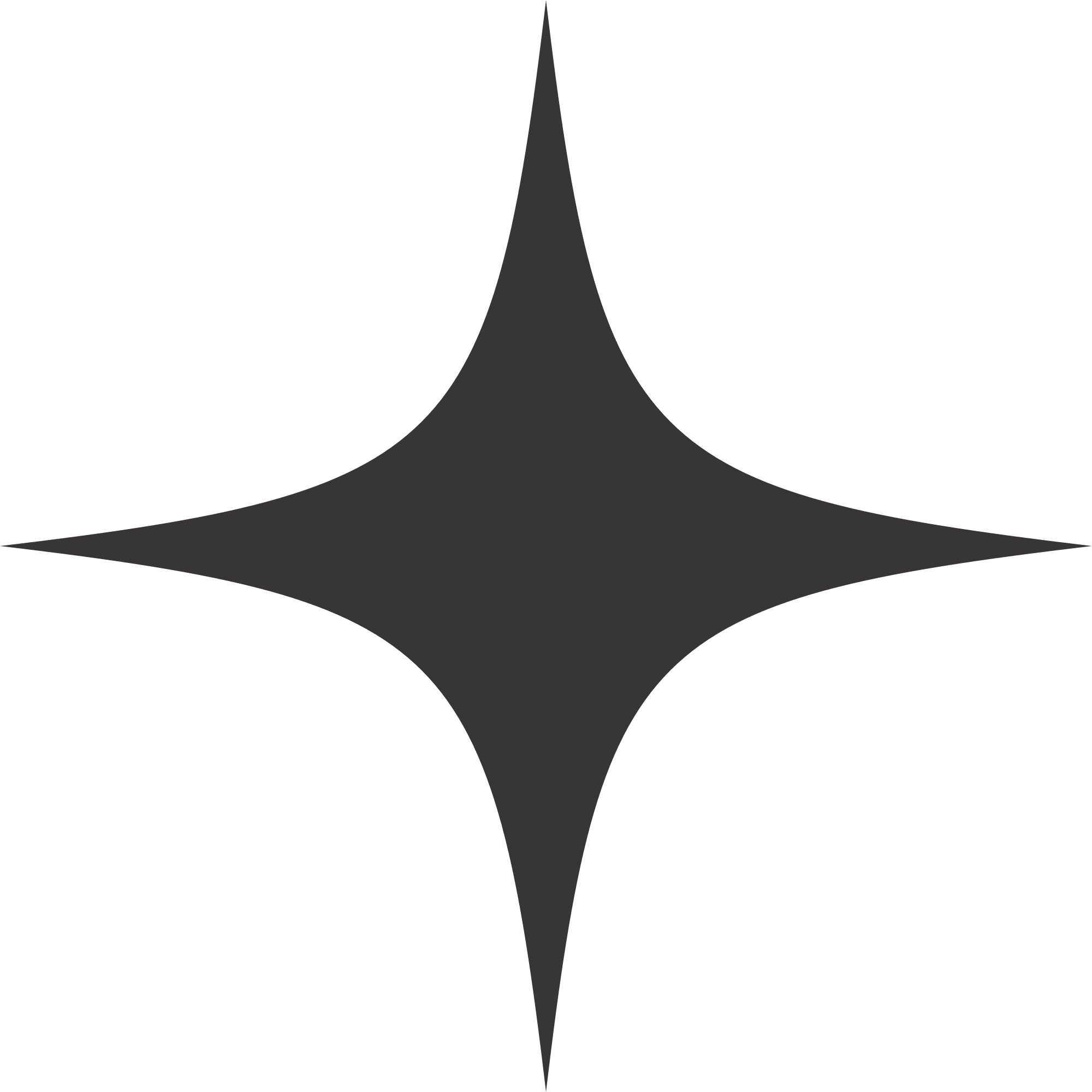 Subject:
Date:
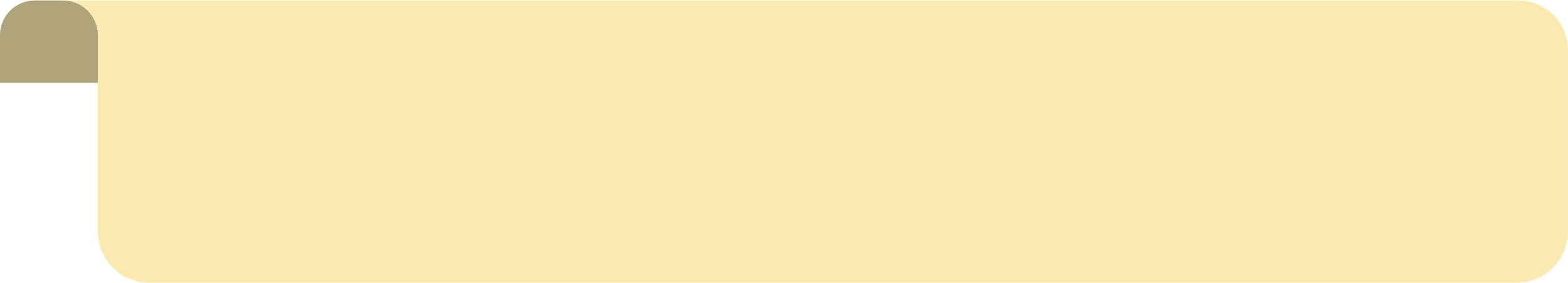 Summary
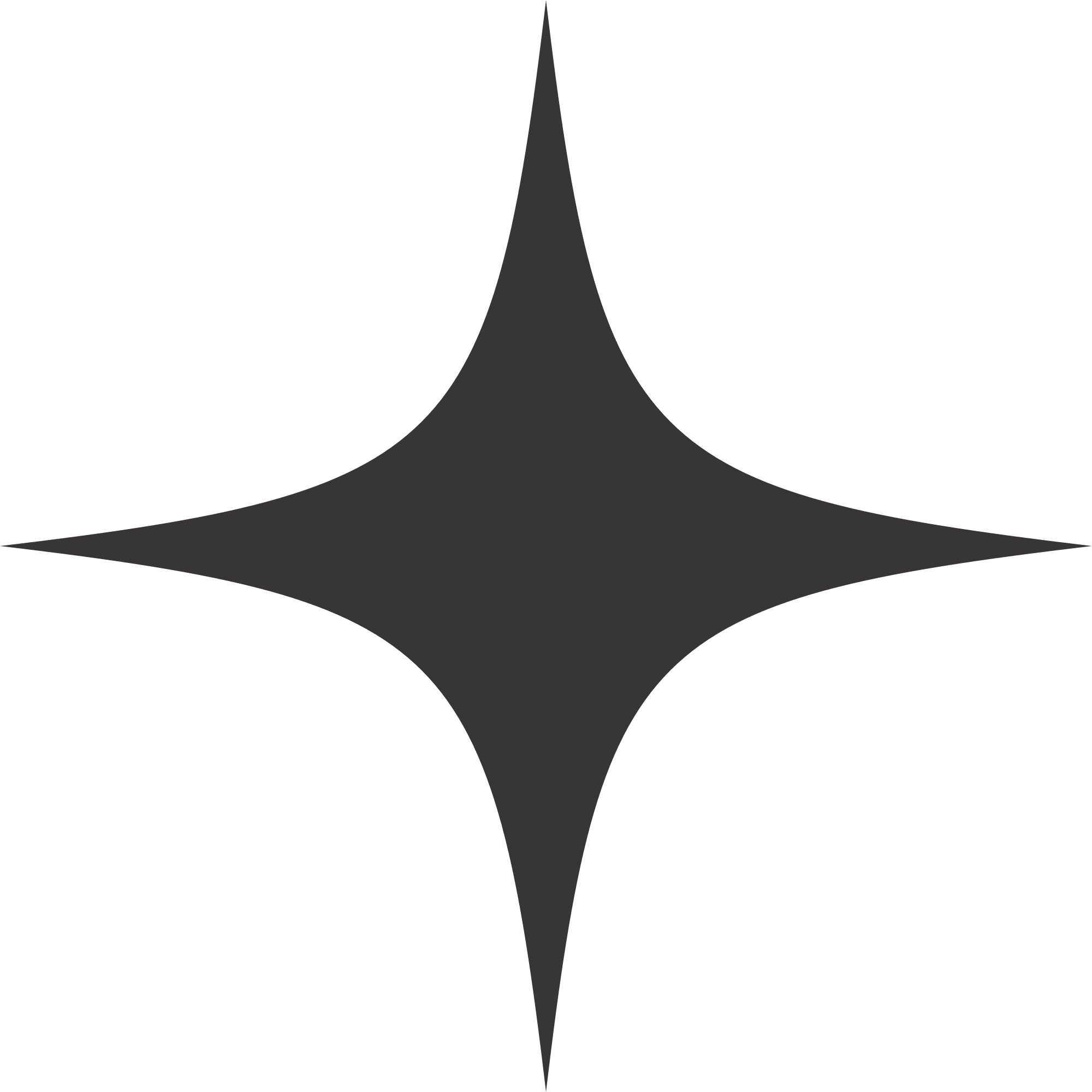 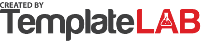